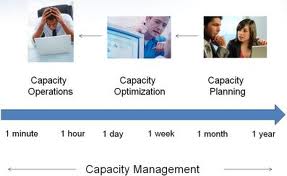 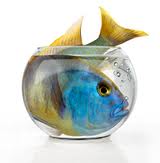 CAPACITY PLANNING
BCM524 – CONSTRUCTION SYSTEM ANALYSIS
Capacity Planning
Capacity is the ability to hold, receive, store or accommodate raw materials, finished products, customers, etc.
Capacity is the upper limit or ceiling on the load that an operating unit can handle.
Capacity refers to a system’s potential for producing goods or delivering services over a specified time interval
The basic questions in capacity handling are:
What kind of capacity is needed?
How much is needed?
When is it needed?
2
10/1/2014
Strategic Capacity Planning
Strategic Capacity Planning is an approach for determining the overall capacity level of capital intensive resources, including facilities, equipment and overall labour force size.
Capacity used is the rate of output actually achieved
The best operating level is nominally the capacity of which the process was designed
3
10/1/2014
Facilities andEquipment
CapacityPlanning
Forecasting
Layout
Product andService Design
ProcessSelection
WorkDesign
TechnologicalChange
Process Selection and System Design
4
10/1/2014
Importance of Capacity Decisions
Impacts ability to meet future demands
Affects operating costs
Major determinant of initial costs
Involves long-term commitment
Affects competitiveness
Affects ease of management
Globalization adds complexity
Impacts long range planning
5
Ani Maslina Saleh / BCM542 / AP246
10/1/2014
[Speaker Notes: Impacts ability to meet future demand for products and services; capability essentially limits the rate of output possible.  Having capacity to satisfy demand can allow a company to take advantage of tremendous opportunities.

Affecting operating costs.  Ideally, capacity and demand requirements will be matched, which will tend to minimize operating costs.  In practice, this is not always achieved because actual demand either differs from expected demand or tends to vary (e.g. Cyclically).  In such cases, a decision might be made to attempt to balance the cost of over and under capacity]
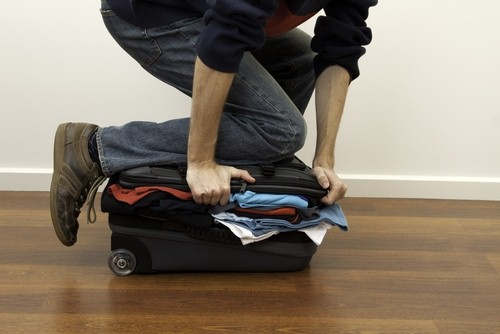 Capacity Decisions
Design capacity
Maximum capability to produce:
Rated capacity is theoretical
Effective capacity includes efficiency and utilization
maximum output rate or service capacity an operation, process, or facility is designed for
Effective capacity
Design capacity minus allowances such as personal time, maintenance, and scrap
Actual output
rate of output actually achieved--cannot exceed effective capacity.
6
10/1/2014
What is capacity?
Capacity Utilization
Percent of available time spent working
Capacity Efficiency
How well a machine or worker performs compared to a standard output level
Capacity Load
Standard hours of work assigned to a facility
Capacity Load Percent
Ratio of load to capacity
7
10/1/2014
Capacity Requirement
8
10/1/2014
Capacity Planning
Capacity is the maximum output rate of a production or service facility
Capacity planning is the process of establishing the output rate that may be needed at a facility :
Capacity is usually purchased in ‘chunks’
Strategic issues : how much and when to spend capital additional facility & equipment
Tactical issues : workforce  & inventory levels, and day-to-day use of equipment
9
10/1/2014
Measuring Capacity Examples
There is no one best way to measure capacity
Output measures like cars per day are easier to understand
While multiple products, inputs measures work better
10
10/1/2014
Actual output
Capacity Efficiency =
			              Effective capacity
			

			                Actual output
Capacity Utilization =
			               Design capacity
Efficiency and Utilization
Both measures expressed as percentages
11
Ani Maslina Saleh / BCM542 / AP246
10/1/2014
Efficiency/Utilization Example
Design capacity = 50  trucks/day
Effective capacity = 40 trucks/day
Actual output = 36 units/day
Actual output          =       36 units/day 	
Efficiency = 		  	        	 	                  =    90%
			          Effective capacity           40 units/ day
			           
			
Utilization = 	        Actual output         =      36 units/day        
								       = 72%		        Design capacity	       50 units/day
12
Ani Maslina Saleh / BCM542 / AP236
10/1/2014
Determinants of Effective Capacity
Facilities
Product and service factors
Process factors
Human factors
Operational factors
Supply chain factors
External factors
13
Ani Maslina Saleh / BCM542 / AP236
10/1/2014
[Speaker Notes: Facilities  - The design of facilities, including size and provision for expansion, is key. Location factors, such as transportation costs,  distance to market, labor supply, energy sources, and room for expansion, are also important.  Likewise, layout of the work area often determines how smoothly work can be performed, and environmental factors such as heating, lighting and ventilation also play a significant role in determining whether personnel can perform effectively or whether they must struggle to overcome poor design characteristics.

Products and Service Factors -  Products or service design can have a tremendous influence on capacity.  For example, when items are similar, the ability of the system to produce those items is generally much greater than successive items differ. Thus, a restaurant that offers a limited menu can usually prepare and serve meals at faster rate than a restaurant with an extensive menu.

Process Factors – The quantity capability of a process is an obvious determinant of capacity.  A more subtle determinants is the influence of output quality.  For instance, if quality of output does not meet standards, the rate of output will be slowed by the need for inspection and rework activities

Human factors  - The tasks that make up a job, the variety of activities involved, an the training, skill and experience required to perform a job all have an impact on potential and actual output.  In addition, employee motivation has a very basic relationship to capacity, as do absenteeism and labor turnover

Operational factors – Scheduling problems may occur when an organisation has differences in equipment capabilities among alternative pieces of equipment or differences in job requirement.  Inventory stocking decisions, late deliveries, purchasing requirements, acceptability of purchased materials and parts and quality inspection and control procedures also can have impact on effective capacity. Insufficient capacity in one area can affect overall capacity.

Supply chain factors – Supply chain factors must be taken into account in capacity planning if substantial capacity changes are involved

External factors – Product standards, especially minimum quality and performance standards can restrict management’s options for increasing and using capacity.]
Table – Factors that determine effective capacity
Facilities
Design
Location
Layout
Environment
Product / Service
Design
Product or service mix
Process
Quantities capabilities
Quality Capabilities
Human factors
Job content
Job design
Training and experience
Motivation
Compensation
Learning rates
Absenteeism and labor turnover
Operational
Scheduling
Materials management
Quality assurance
Maintenance policies
Equipment breakdowns
External factors
Product standards
Safety regulations
Unions
Pollution control standards
14
Ani Maslina Saleh / BCM542 / AP236
10/1/2014
Strategy Formulation
Capacity strategy for long-term demand
Demand patterns
Growth rate and variability
Facilities
Cost of building and operating
Technological changes
Rate and direction of technology changes
Behavior of competitors
Availability of capital and other inputs
15
Ani Maslina Saleh / BCM542 / AP236
10/1/2014
Key Decisions of Capacity Planning
Amount of capacity needed
Involves consideration of expected demand and capacity costs. The greater demand of uncertainty, the greater amount of capacity cushion
Timing of changes
Relates to availability of capital, lead time needed to make changes and expected demand
Need to maintain balance
Requires proportionate changes in capacity in all related areas of the system
Extent of flexibility of facilities
Influence by the uncertainty about demand and the degree of variety in work requirements.
Capacity cushion – extra demand intended to offset uncertainty
16
10/1/2014
Steps for Capacity Planning
Estimate future capacity requirements
Evaluate existing capacity
Identify alternatives
Conduct financial analysis
Assess key qualitative issues
Select one alternative
Implement alternative chosen
Monitor results
17
Ani Maslina Saleh / BCM542 / AP236
10/1/2014
Calculating Processing Requirements
A department works one eight-hour shift, 250 days a year. And has these figures for usage of a machine that is being considered:
Annual capacity - 8 hours shift and 250 working days a year to produce 3 products – need how many machine?

     5,800 hours              =  2.9 machines (equiv. To 3 machines)
2,000 hours/machine
Make or Buy
Once capacity requirements have been determined, the organisation must decide whether to produce a good or provide a service itself, or to outsource (buy) from other organisation.  Reason to make or buy as those factors :
Available capacity
Expertise
Quality considerations
Nature of demand
Cost
Risk
19
Ani Maslina Saleh / BCM542 / AP236
10/1/2014
Developing Capacity Alternatives
Design flexibility into systems
Take stage of life cycle into account

Take a  “big picture” approach to capacity changes
Prepare to deal with capacity “chunks”
Attempt to smooth out capacity requirements
Identify the optimal operating level
20
Ani Maslina Saleh / BCM542 / AP236
10/1/2014
Economies of Scale
Economies of scale
If the output rate is less than the optimal level, increasing output rate results in decreasing average unit costs
Diseconomies of scale
If the output rate is more than the optimal level, increasing the output rate results in increasing average unit costs
21
Ani Maslina Saleh / BCM542 / AP236
10/1/2014
Average cost per unit
Minimum
cost
0
Rate of output
Evaluating Alternatives
Production units have an optimal rate of output for minimal cost.
Minimum average cost per unit
Under- Utilization
Over- Utilization
Best Operating Level
22
10/1/2014
Evaluating Alternatives
Minimum cost & optimal operating rate are
 functions of size of production unit.
Small
plant
Average cost per unit
Medium 
plant
Large
plant
0
Output rate
23
Ani Maslina Saleh / BCM542 / AP236
10/1/2014
Planning Service Capacity
Need to be near customers
Capacity and location are closely tied
Inability to store services
Capacity must be matched with timing of demand 
Degree of volatility of demand
Peak demand periods
24
Ani Maslina Saleh / BCM542 / AP236
10/1/2014
Evaluating Alternatives
A number of techniques are useful for evaluating capacity alternatives from an economic standpoint.
Some of the more common are cost-volume analysis, financial analysis, decision theory and waiting-line analysis,
25
Ani Maslina Saleh / BCM542 / AP236
10/1/2014
Cost-Volume Analysis
Cost-volume analysis focuses on relationship between cost, revenue and volume of out-put.
The purpose of cost-volume analysis is to estimate the income of an organisation under different operating conditions.
As a tool for comparing capacity alternatives
Fixed costs – remain constant regardless of volume of output (e.g. Rental costs, property taxes, equipment costs, heating and cooling expenses and administrative costs)
26
Ani Maslina Saleh / BCM542 / AP236
10/1/2014
Cost-Volume Analysis
Variable costs – variable costs per unit remains the same regardless of volume of output and all the output can be sold (e.g. Materials and labour costs)
Total costs – volume of output is equal to the sum of the fixed cost and the variable cost per unit times volume:
TC = FC + VC
VC = Q x v
TR  =  R  X  Q
FC  = Fixed cost
VC  =  Total variable cost
TC  =  Total cost
TR  =   Total revenue
R  = Revenue per unit
v   =  Variable cost per unit
Q  =  Quantity or volume of output
27
Ani Maslina Saleh / BCM542 / AP236
10/1/2014
Amount ($)
Total cost (TC) = VC + FC
Total variable cost (VC)
Fixed cost (FC)
0
Q (volume in units)
Cost-Volume Relationships
Figure 5.5a
VC = Q x v
A.  Fixed, variable and total costs
28
Ani Maslina Saleh / BCM542 / AP236
10/1/2014
Total revenue (TR)
Amount ($)
0
Q (volume in units)
Cost-Volume Relationships
TR  =  R  X  Q
B.  Total revenue increases linearly with ouput
29
Ani Maslina Saleh / BCM542 / AP236
10/1/2014
Profit
Total revenue
Amount ($)
Total cost
0
Break Even Point (BEP) units
Q (volume in units)
Cost-Volume Relationships
Profit (P) = TR – TC

Or

P  = Q (R – v) - FC
FC
QBEP   =
                 R - v
Loss
30
Ani Maslina Saleh / BCM542 / AP236
10/1/2014
Assumptions of Cost-Volume Analysis
One product is involved
Everything produced can be sold
Variable cost per unit is the same regardless of volume
Fixed costs do not change with volume
Revenue per unit constant with volume
Revenue per unit exceeds variable cost per unit
31
Ani Maslina Saleh / BCM542 / AP236
10/1/2014
Example 2 – Cost-Volume Analysis
The owner Old-Fashioned Berry Pie, S.Simon,  is contemplating adding a new line of pies, which will require leasing new equipment for a monthly payment of $6,000.  Variable costs would be $2.00 per pie, and pies would retail for $7.00 each
How many pies must be sold in order to break even?
What would the profit (loss) be if 1,000 pies are made and sold in a month?
How many pies must be sold to realize a profit of $4,000?
If 2,000 can be sold, and profit target is $5,000, what price should be charged per pie?
32
Ani Maslina Saleh / BCM542 / AP236
10/1/2014
Example 2 - Solution
FC  =  $ 6,000,      VC  =  $2 per pie,     Rev =  $7 per pie

                     FC                $6,000
a.  QBEP  =                  =                   =  1,200 pies/month
                  Rev – VC        $7  -  $2


b.  For  Q  =  1,000,   P  =  Q (R  - v) – FC 
                                   = 1,000($7  -  $2)  - $6,000
                                   =  -$1,000 (loss)
33
Ani Maslina Saleh / BCM542 / AP236
10/1/2014
Example 2 - Solution
c.   P  =  $4,000 using the following formula

                P  +  FC       $4,000  +  $6,000
      Q  =                  =                                 =  2,000 pies
                 R  - v                   $7 -  $2

d.   Profit     =  Q (R  -  v)  -  FC
     $5,000   =  2,000 (R - $2)  - $6,000
            R    =   $ 7.50
34
Ani Maslina Saleh / BCM542 / AP236
10/1/2014
Example 3 – Cost-Volume Analysis
A manager has the opinion of purchasing one, two or three machines.  Fixed costs and potential volumes are as follows :
Variable cost is $10 per unit, and revenue is $40 per unit.
Determine the break-even point for each range.
If projected annual demand is between 580 and 660 units, how many machines should the manager purchase?
35
Ani Maslina Saleh / BCM542 / AP236
10/1/2014
Example 3 - Solution
a.  Compute the break-even point for each range using the formula

 
 For 1 machine :
                       $9,600
  QBEP  =                                =  320 units (not in range, so no BEP)
               $40/unit - $10/unit

For 2 machines :
                      $15,000
  QBEP  =                                =  500 units
               $40/unit - $10/unit
FC
QBEP   =
                 R - v
36
Ani Maslina Saleh / BCM542 / AP236
10/1/2014
Example 3 – Solution (cont’d)
For 3 machines :
                      $20,000
  QBEP  =                                =  666.67 units
               $40/unit - $10/unit

b.  For projected demand between 580 – 600 units, it is  will economic to use 2 machines which the QBEP is 500 units and thus yield a profit.
37
Ani Maslina Saleh / BCM542 / AP236
10/1/2014
FC + VC = TC
FC + VC = TC
3 machines
FC + VC = TC
2 machines
1 machine
Quantity
Step fixed costs and variable costs.
Break-Even Problem with Step Fixed Costs
Figure 5.6a
38
Ani Maslina Saleh / BCM542 / AP236
10/1/2014
$
BEP
3
TC
BEP
2
TC
3
TC
2
TR
1
Quantity
Multiple break-even points
Break-Even Problem with Step Fixed Costs
Figure 5.6b
39
Ani Maslina Saleh / BCM542 / AP236
10/1/2014
Financial Analysis
Cash Flow - the difference between cash received from sales and other sources, and cash outflow for labor, material, overhead, and taxes.
Present Value - the sum, in current value, of all future cash flows of an investment proposal. (e.g  Future  Value,  Internal Rate of Return (IRR) etc.)
40
Ani Maslina Saleh / BCM542 / AP236
10/1/2014
CONCLUSION
Capacity planning involves long-term and short-term considerations
Long –term considerations relate to the overall level of capacity and relate with forecasting
Short-term considerations relate to variable in capacity requirements due to seasonal, random and irregular fluctuations in demand. 
Ideally, capacity will match demand
41
Ani Maslina Saleh / BCM542 / AP236
10/1/2014
Exercise
A producer of felt-tip pens received a forecast of demand of 30,000 pens for the coming month from it marketing department.  Fixed cost of $25,000/month are allocated to the felt-tip operation, and variable cost are 37 cents per pen.
Find the break-even quantity if pens sell for $1 each
At what price must pens be sold to obtain a monthly profit of $15,000.
42
Ani Maslina Saleh / BCM542 / AP236
10/1/2014
[Speaker Notes: Answer 
39683 units
$1.70]
A manager must decide which type of equipment to buy, Type A or Type B.  Type A equipment costs $15,000 each and Type B costs $11,000 each.  The equipment can be operated 8 hours per day, 250 days a year.
Either machine can be used to perform two types of chemical analysis, C1 and C2. Annual service requirements and processing times are shown in the following table.  Which type of equipment should be purchased, and how many of that type will be needed.  The goal is to minimise total purchase cost






Total processing time (annual volume x processing time per analysis needed by type of equipment
43
Ani Maslina Saleh / BCM542 / AP236
10/1/2014
A manager must decide which type of machine to buy A, B or C Machine costs A- $40,000,  B costs - $ 30,000 and C - $80,000.  Product forecast and processing times on the machine are as follows ;










Assume that only purchasing costs are being considered . Which machine have the lowest total cost and how many machine need. Machine operate 10 hours a day, 250 days a year
Machine A have hourly operating costs of $10 each, Machine B  $11 each, Machine C $12 each. Which machine can be selected and how many machine need to minimize total cost while satisfying capacity processing requirement.
44
Ani Maslina Saleh / BCM542 / AP236
10/1/2014